PRVI KORACI U PROMETU
IZ DOMA MLADIH U NAŠU ŠKOLU DOŠLI SU GOSP.  JOSIP ŠARLIJA I IGOR CRNKOVIĆ DA POUČE NAŠE PRVAŠE KAKO SE TREBA PONAŠATI U PROMETU.
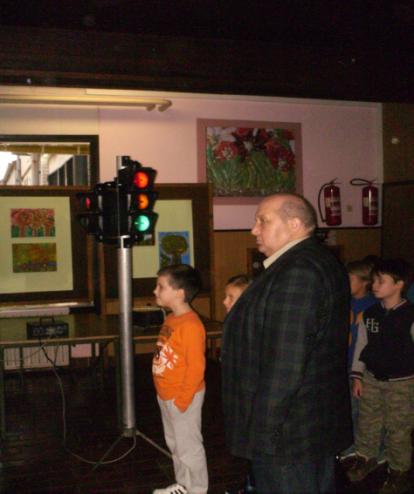 CILJ PROGRAMA  JE USVAJANJE OSNOVNIH  ZNANJA O PROMETU, KRETANJU UČENIKA OD KUĆE DO ŠKOLE, RAZVIJANJE PROMETNE  KULTURE.
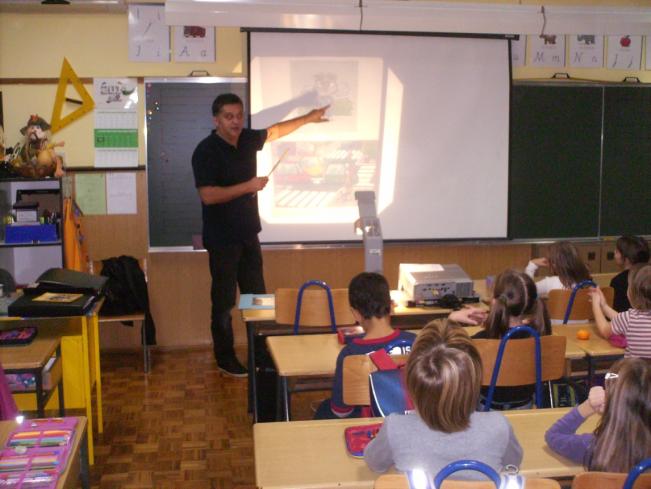 PROGRAM SE ODVIJAO U FORMI JEDNODNEVNE NASTAVE PODIJELJENIH U DVA DIJELA, TEORETSKI I PRAKTIČNI DIO.
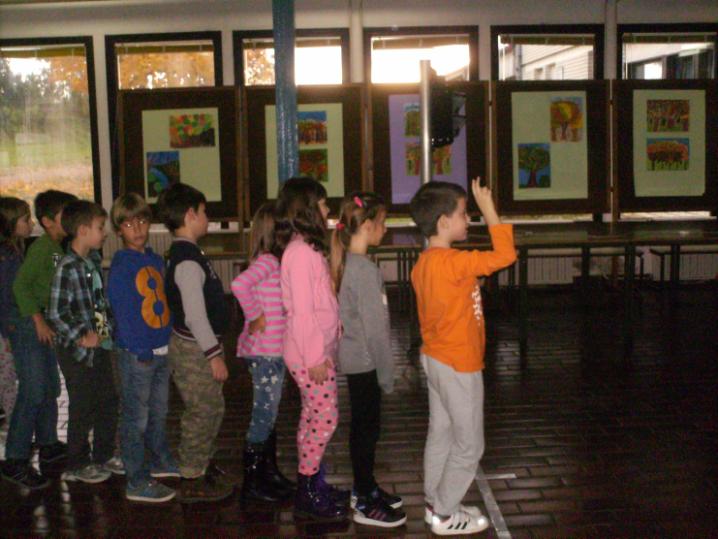 SVE JE PRATIO PROMETNI POLICAJAC, UPUĆIVAO I NADZIRAO SVE UČENIKE KAKO SE PONAŠAJU ZA VRIJEME PRAKTIČNOG DIJELA.
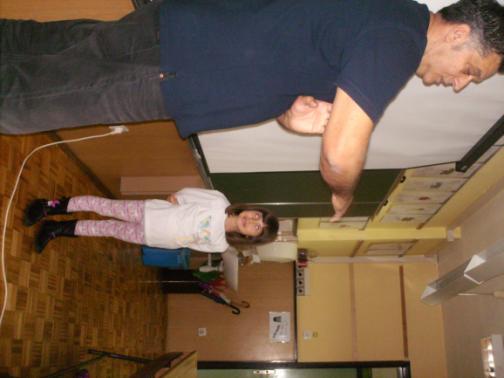 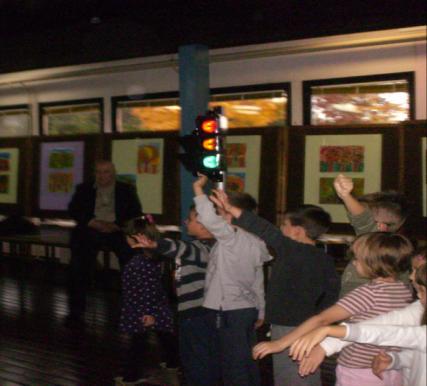 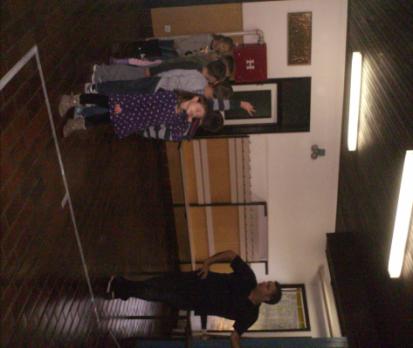 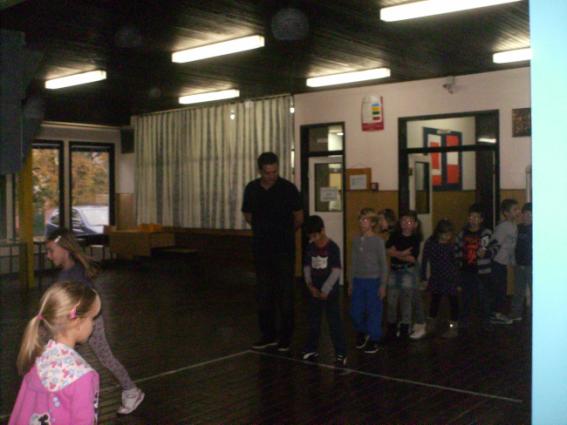 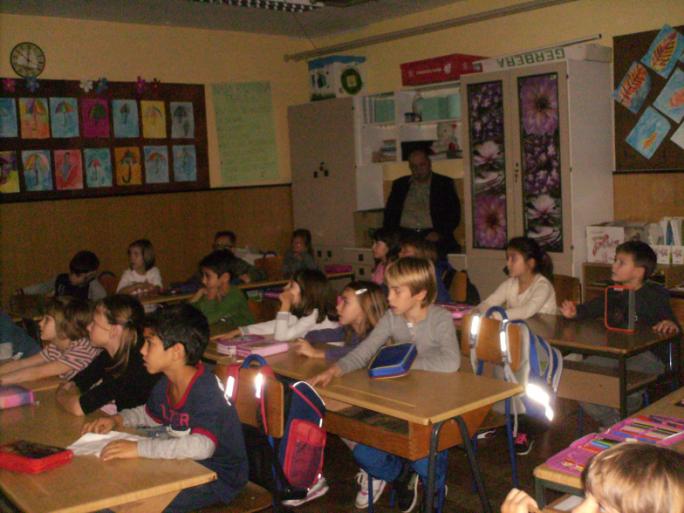 PRIPREMILA NOVINARSKA GRUPA  LARA I KARLA